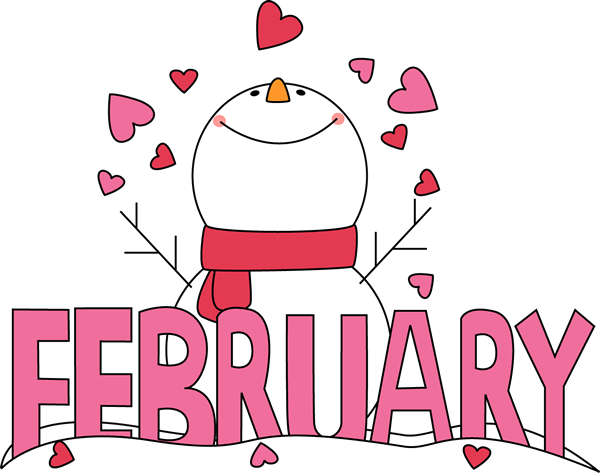 First grade

Ms. Crousealcrouse@interact.ccsd.net
Mrs. Leverence
aaleverence@interact.ccsd.net
notes
Valentine’s Day Party:

Tuesday, February 14

Please send an empty, undecorated box to school by Monday.

Snacks with no nuts are welcome. 

Class list: 
Jovani                Sara
Andrea               Hailyn
Wendy               Jonas
Lucas                 Marlon
Camilla               Trent
Logan                 Sofia
Cesar                 Emanuel
Ben                    Kendra
Heydi                 Lillie
                          Starr 
                          Cypriss
                          Sebastian
Reading: Fluency Practice
       Writing: Opinion
       Math: Facts and Fact Families
       Science/Social Studies:       Valentine’s Day/Friendship/        Getting Along

*Read 20 minutes each evening.*
In class…
February 1: Dress Up         Disney Day
      February 2: Ms. Crouse’s          Birthday       February 5: Heydi’s 
           Birthday
      February 6: Title I Funds      Allocations Parent Meeting      School Library – 3:45 pm
      February 20: Presidents’ 
            Day - No School
Important dates
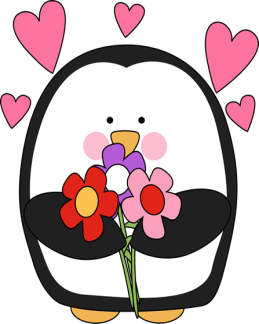 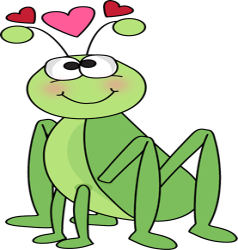